Состояние работ и задачи по совершенствованию нормативной документации на уплотнения из ТРГ
Ю.И. Тарасьев, А.П. Малахо, О.Ю. Исаев
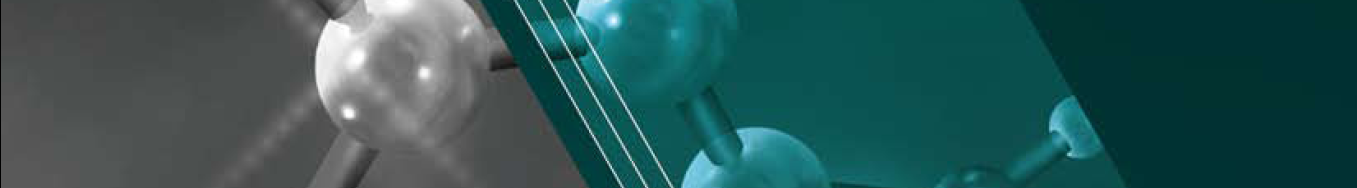 Предприятия, осуществляющие НИОКР, стандартизацию, освоение новых разработок и производство уплотнений из ТРГ
АО «НПФ «ЦКБА»
Группа компаний «УНИХИМТЕК» :
ЗАО «ИНУМиТ»
НПО «Унихимтек»
МГУ 
им. М.В. Ломоносова
ООО «Ильма»
АО «ИРКУТСК-НИИХИММаш»
ООО  «Силур»
ЗАО 
«Фирма «Союз-01»
и другие.
2
Основные стандарты, действующие на территории РФ
ГОСТ Р 52376-2005 Прокладки спирально-навитые термостойкие. Типы. Основные размеры. 
ОСТ 26.260.454-99 Прокладки спирально-навитые. Типы и размеры. Общие технические требования.
СТ ЦКБА-СОЮЗ-СИЛУР-019-2012 Арматура трубопроводная. Уплотнения на основе терморасширенного графита. Общие технические требования
СТО ГАЗПРОМ 00220575.001-2007 Прокладки для фланцевых уплотнений  на основе безасбестовых материалов «Графлекс»
НП-068-05 Трубопроводная арматура для атомных станций (в части требований к арматуре для атомных станций)
ГОСТ 31091-2013 Арматура трубопроводная для атомных станций. 
РД, ТУ заводов-изготовителей.
3
ГОСТ «Арматура трубопроводная. Уплотнения на основе терморасширенного графита. Общие технические условия»
В настоящее время, в соответствии с Программой национальной и межгосударственной стандартизации на 2016-2017 годы осуществляется разработка ГОСТ «Арматура трубопроводная. Уплотнения на основе терморасширенного графита. Общие технические условия». 
В ГОСТ будет обобщен весь накопленный отечественный и зарубежный опыт по НИОКР и стандартизации в области создания широкой номенклатуры высокоэффективных уплотнений с использованием ТРГ.
ГОСТ будет состоять из двух частей:
Первая часть будет устанавливать эксплуатационные и расчетные характеристики материалов ТРГ, методики определения различных характеристик материала и заготовок, в том числе:
механические характеристики;
чистота ТРГ и содержание примесей;
термостойкость ТРГ и др.
Графитовые материалы будут разделены на классы по прочности, чистоте, термостойкости применительно к их использованию в различных условиях эксплуатации.
Вторая часть будет определять:
типы, конструкции и размеры уплотнений;
классификацию, правила обозначения;
требования к расчетным коэффициентам, учитываемым при проектировании арматуры;
требования к надежности и т.д.
4
Основные зарубежные стандарты
EN 1514 and EN 12560 series of standards
ASTM F 104 Standard Classification System for Nonmetallic Gasket Materials
EP GIS 42-301-1 Specification for Gaskets FSA Fluid Sealing Association
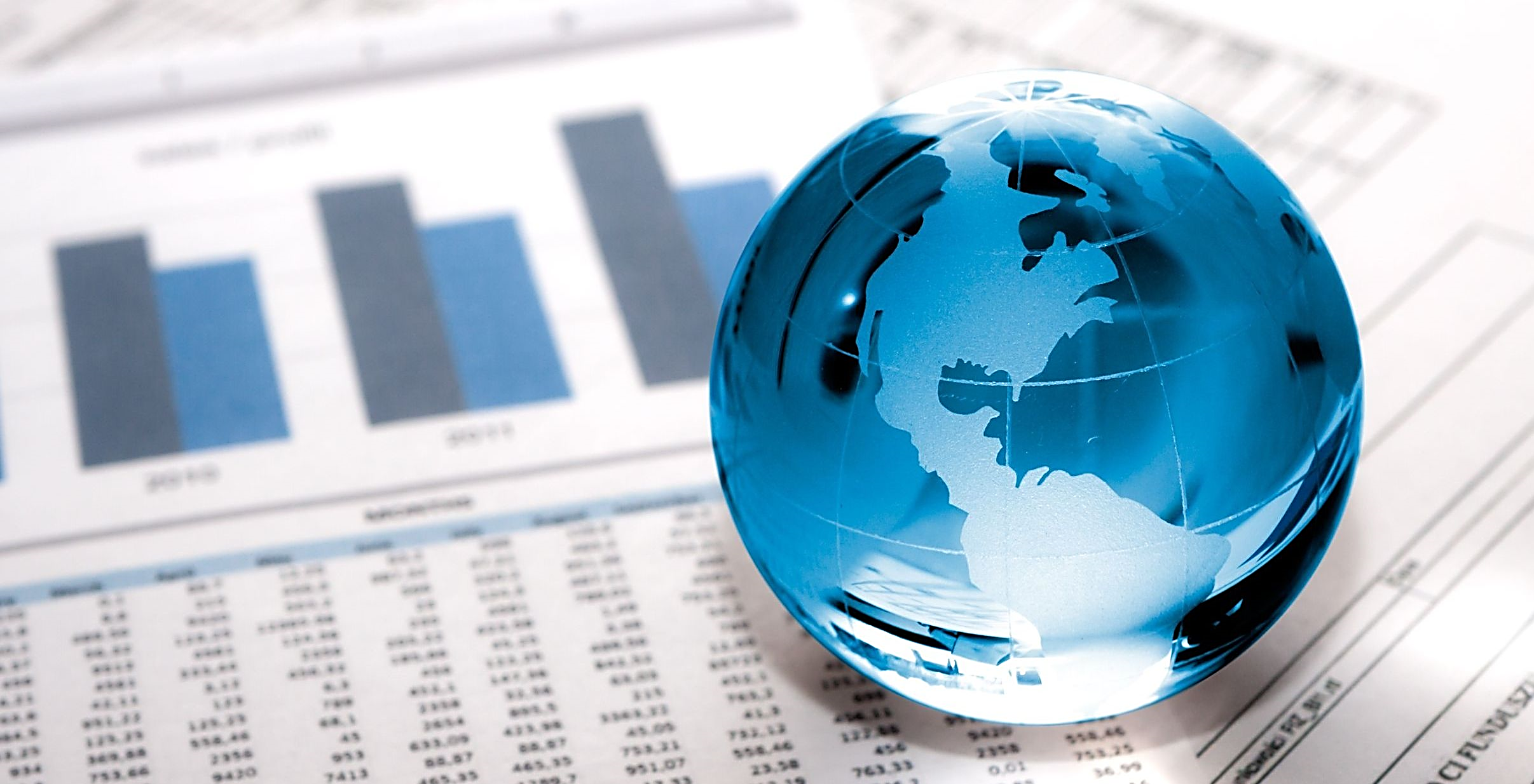 5
Зарубежные поставщики ТРГ
Материалы и уплотнения европейских производителей


Klinger Dichtungstechnik (Австрия), 
Kempchen Dichtungstechnik (Германия), 
SGL Carbon (Германия), 
Klinger Egliswil (Швейцария) и др.
Материалы и уплотнения фирм КНР
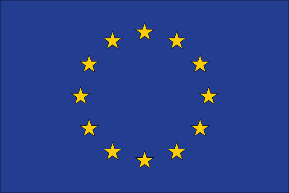 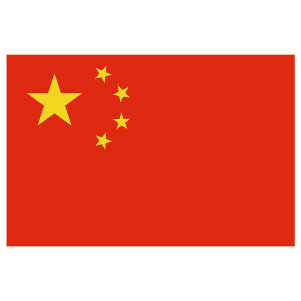 6
Общие требования к неподвижным уплотнениям из ТРГ
7
Специальные отраслевые требования
8
Используемые  методы испытаний графитовой фольги
9
Требования надежности уплотнений, установленные в НД (СТ, ТУ)
10
Требования надежности уплотнений, установленные в НД (СТ, ТУ) (продолжение)
11
Требования надежности уплотнений, установленные в НД (СТ, ТУ) (продолжение)
12
Требования надежности уплотнений, установленные в НД (СТ, ТУ) (продолжение)
13
Предложения по совершенствованию нормативной документации на уплотнения из ТРГ
14